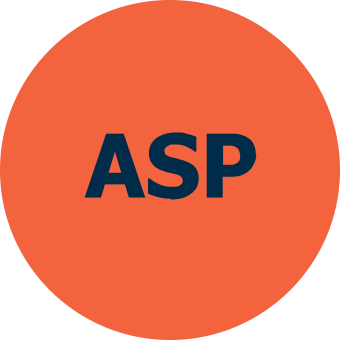 Un Internet plus inclusif : programme de soutien aux candidats aux nouveaux gTLD
De nouvelles opportunités pour des communautés, des organisations et des régions du monde entier
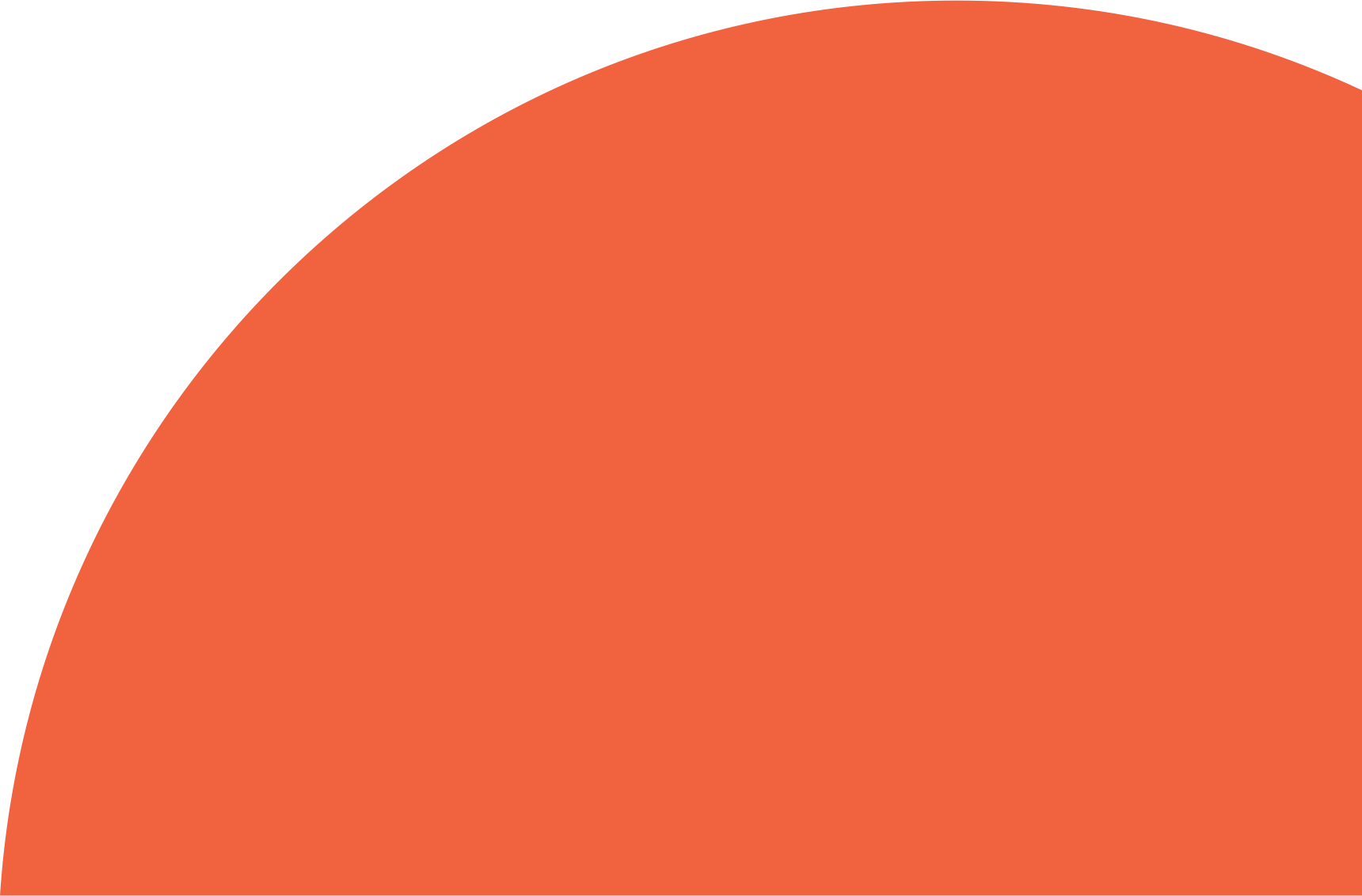 Ordre du jour
01
04
Aperçu de la prochaine série du programme des nouveaux gTLD
Aide apportée par le programme de soutien aux candidats
05
02
Événements et ressources
Profiter de la puissance de l’Internet avec un gTLD
03
Devenir un opérateur de registre
[Speaker Notes: Bonjour, je m’appelle —--  Bienvenue au webinaire d’aujourd’hui, qui a été conçu pour encourager votre participation à la prochaine série du programme des nouveaux gTLD. 

La Société pour l’attribution des noms de domaine et des numéros sur Internet (ICANN) s’occupe de la gestion du système des noms de domaine (DNS) au service du monde entier. Elle coordonne le système d’identificateurs uniques de l’Internet, dont font partie les noms de domaine et les adresses IP, à l’échelle mondiale. 

L’équipe de l’ICANN en charge de la relation avec les parties prenantes mondiales met en place des activités de sensibilisation à travers le monde au nom de l’organisation ICANN. Ce travail inclut des initiatives de communication et de renforcement des capacités.

Voici l’ordre du jour des sujets que nous allons aborder aujourd’hui.]
01
Aperçu de la prochaine série du programme des nouveaux gTLD
[Speaker Notes: Je vous propose de commencer par voir pourquoi nous sommes ici aujourd’hui. Je vais vous parler des nouvelles opportunités, intéressantes et passionnantes, qui s’ouvrent avec le lancement de ce que l’on appelle la prochaine série du programme des nouveaux gTLD.]
Programme des nouveaux gTLD
Le programme des nouveaux domaines génériques de premier niveau (gTLD) est une initiative portée par la communauté qui permet de poursuivre l’expansion du système des noms de domaine.
À partir de 2026, les entreprises, les communautés, les gouvernements et d’autres organisations pourront déposer leur candidature à un nouveau gTLD adapté à leurs besoins.
.онлайн
.dance
.charity
.futbol
.paris
.host
.baby
.公益
On compte aujourd’hui plus de 1 200 gTLD.
.fast
.chase
.alibaba
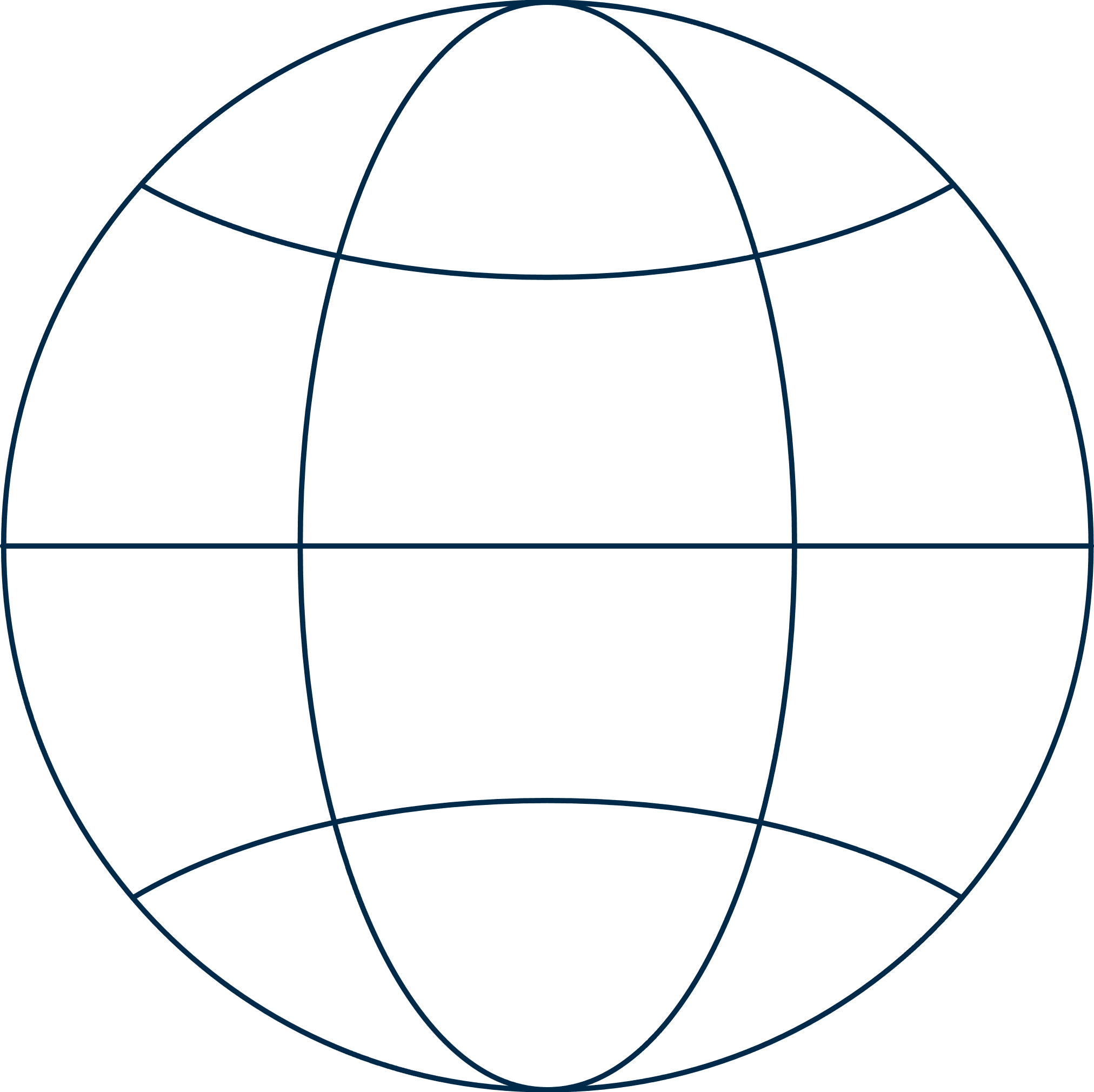 .みんな
.org
.com
[Speaker Notes: L'Internet a débuté avec à peine une poignée de gTLD. Probablement, vous connaissez bien .com, .org et .net.   

À mesure de l’évolution de l’Internet, le nombre de gTLD a augmenté. L’ICANN a lancé le programme des nouveaux gTLD en 2012 pour encourager l’innovation, la concurrence et le choix des consommateurs dans le secteur des noms de domaine.  Fin mars 2021, on comptait plus de 1 200 gTLD.]
Qu’est-ce qu’un gTLD ?
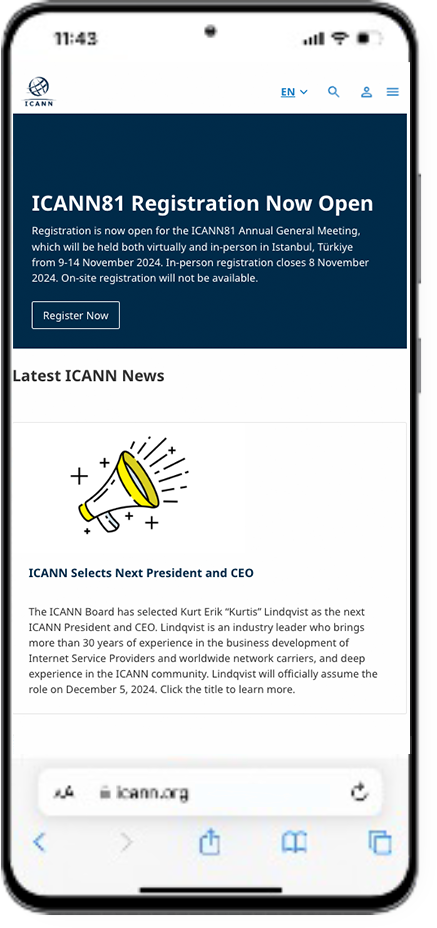 Les domaines de premier niveau constituent la dernière portion d’un nom de domaine, située après le point. Par exemple, dans le nom de domaine icann.org, les caractères « org » identifient le TLD.
À la suite du programme des nouveaux gTLD de 2012, plus de 1 200 nouveaux noms uniques tels que .trade et .vegas ont été ajoutés à l’Internet.
La mission de l’ICANN est de garantir un Internet mondial sûr, stable et unifié.
Pour contacter une personne sur Internet, vous devez saisir une adresse sur votre ordinateur ou autre dispositif : un nom ou un numéro. Cette adresse doit être unique pour permettre aux ordinateurs de s’identifier entre eux.
En savoir plus
organisation ICANN
[Speaker Notes: Les domaines de premier niveau représentent la partie des adresses Internet qui se trouve après le point. Les nouveaux noms génériques de premier niveau, dits gTLD, peuvent représenter des marques, des communautés et des régions géographiques. Ils peut s’agir également de noms de domaine dans différents scripts et comportant plus de trois caractères. Dans certains scripts, le TLD apparaît à gauche du point, comme c’est le cas de l’arabe. 

Remarque : tous les TLD à deux caractères, sans exception, sont des domaines de code de pays, qui indiquent le pays, l'État souverain ou le territoire sous dépendance où le site web est basé.

À mesure de l’évolution de l’Internet, le nombre de TLD génériques s’est accru pour refléter la diversité des milliards d'utilisateurs de l’Internet. L’ICANN a organisé trois séries de candidatures pour les nouveaux gTLD : en 2000, 2004 et 2012.]
Une prochaine série couronnée de succès
Promouvoir la diversité.
	Encourager la concurrence.
		Accroître l’utilité du DNS.
Objectifs de la prochaine série du programme des nouveaux gTLD
2
1
Une plus forte proportion de candidatures soumises par des entités situées en dehors de l'Amérique du Nord et de l'Europe que lors de la  série de 2012.
Des candidatures représentant de nouvelles communautés et de nouvelles voix, une variété de langues et d'écritures, une diversité géographique et ethnique, des entrepreneurs, des start-ups et des organisations à but non lucratif.
[Speaker Notes: Comment évaluerons-nous notre succès ? Notre objectif global pour la prochaine série, tel qu’il a été défini par la communauté, est de favoriser la diversité, d’encourager la concurrence et d’améliorer l’utilité du DNS. Il s'agit en fait de rendre le DNS plus utile à des publics plus nombreux et plus variés. 

Comment saurons-nous si nous y sommes parvenus ? Nous aimerions recevoir des candidatures de nouvelles communautés, cultures et organisations. Nous souhaitons qu'une plus grande proportion de candidatures provienne de régions actuellement sous-représentées au sein de l'ICANN. 

Notre objectif est de maximiser la probabilité que ces groupes déposent une candidature à un gTLD. Pour y parvenir, nous pouvons entre autres accompagner ces candidats potentiels tout au long de la procédure.]
02
Profiter de la puissance de l’Internet avec un gTLD
[Speaker Notes: L’ICANN prépare le lancement d’une nouvelle série de candidatures aux nouveaux gTLD. Mais, que veut dire exactement « déposer une candidature à un nouveau gTLD » ? Et pourquoi une organisation aurait-elle intérêt à déposer une candidature, et plus encore à gérer un gTLD ?]
Nouveaux noms de domaine, nouveaux usages
EXEMPLES
Au service de divers secteurs
culturels, géographiques, 
linguistiques et professionnels.
Permettent aux communautés et aux organisations la possibilité de créer leur propre espace en ligne.
.photography
Spécifique à un 
secteur d'activité :
.bank
.rugby
playlist.new
Outis créatifs :
doc.new
.durban
.nyc
Liés à un endroit :
Créer la confiance et la notoriété d'une marque.
Gérer et sécuriser sa présence en ligne.
شبكة.
.网址
Liés à un script :
.apple
.google
Marques :
.blog
Identité numérique :
[Speaker Notes: Les nouveaux gTLD visent à accroître le choix des consommateurs et peuvent se prêter à de nombreuses utilisations innovantes. Par exemple, plusieurs marques utilisent des TLD à usage interne pour permettre à leurs employés et à leurs équipes techniques de créer des espaces sécurisés en ligne.

.bank favorise la confiance dans le système bancaire car il ne peut être utilisé que par les industries financières et propose un espace sécurisé, authentifié et facilement identifiable en ligne.

.nyc a été créé pour refléter la diversité de perspectives, de personnes et d'entreprises qui contribuent à faire de New York la ville dynamique qu'elle est.

.new, en revanche, ne peut être utilisé que pour créer une nouvelle tâche, comme par exemple l'ouverture d'un nouveau document Google ou d'une nouvelle liste de lecture Spotify.


Les gTLD peuvent représenter des cultures, des marques, des zones géographiques, des communautés, des intérêts particuliers et bien plus encore (par exemple, .community, .london, .sport).]
Opportunités offertes par les gTLD
Connecter et servir de nouveaux groupes
Régions géographiques
(villes, régions, etc.)
Communautés et cultures
Entreprises et marques
Utilisateurs de différentes scripts
Gouvernements (locaux et nationaux) et OIG
Clients ou membres spécifiques
[Speaker Notes: Pour les entreprises, les gTLD représentent des opportunités de marque. Les possibilités sont presque illimitées, permettant aux entreprises individuelles, aux organisations commerciales ou à des secteurs entiers de développer un label unique sur Internet. 

Les nouveaux gTLD profiteront aux personnes, aux entreprises et aux communautés, qu’il s'agisse de communautés autochtones, religieuses ou linguistiques, d’entreprises et de gouvernements souhaitant s’adresser à leurs clients et à leurs administrés dans des langues locales, ou de communautés dispersées dans le monde entier qui partagent une passion ou un intérêt commun. Ces groupes et entités ont ainsi la possibilité de faire connaître leur communauté, leurs valeurs et leurs spécificités géographiques ou culturelles par l’intermédiaire d’un nouveau gTLD.]
Avantages de l’exploitation d’un gTLD
Gestion de marque
Crédibilité accrue
Contrôle sur des politiques
Les gTLD permettent aux organisations d'avoir un impact à l'échelle mondiale.
Possibilités de monétisation
Souplesse et créativité
Renforcer la sécurité
Localisation
[Speaker Notes: Outre le fait de représenter un « label » ou un nom unique, un gTLD peut offrir de nombreux autres avantages.

Sécurité renforcée : un RO a la capacité de mettre en place des mesures de sécurité adaptées à un domaine spécifique, permettant ainsi de réduire les risques de cybermenaces telles que les attaques par hameçonnage.
Possibilités de monétisation : un RO peut vendre des noms de domaine sous un gTLD et donc générer éventuellement des revenus.
Crédibilité accrue :  un gTLD peut renforcer la crédibilité et la fiabilité d'une marque aux yeux des utilisateurs.
Contrôle de votre marque : un gTLD vous permet de mieux contrôler votre marque en ligne.
Souplesse et créativité : en tant que RO, vous pouvez créer des noms de domaine plus adaptés et plus créatifs pour votre niche ou votre secteur d'activité.
Contrôle sur des politiques : bien que certaines règles soient fixées par les politiques de consensus de l’ICANN, un RO dispose généralement de l’autonomie nécessaire pour définir les politiques d’enregistrement applicables au gTLD, notamment les personnes autorisées à enregistrer des noms de domaine dans le gTLD et les fins auxquelles ils sont destinés.
Localisation : le fait de disposer de son propre gTLD peut permettre de localiser des noms de domaine destinés à des régions ou à des langues spécifiques, ce qui améliore votre visibilité et votre importance à l'échelle mondiale.]
03
Devenir un opérateurde registre
[Speaker Notes: La procédure de candidature à l’exploitation d’un registre est beaucoup plus complexe que l’enregistrement d’un nom de domaine, que n’importe quel individu ou organisation peut effectuer, et ne doit pas être prise à la légère. La candidature à un nouveau gTLD revient essentiellement à se porter candidat à l’exploitation d’un registre Internet. Parlons un peu de ce que cela implique.]
Devenir un opérateur de registre
En déposant une candidature pour un gTLD, vous demandez à exploiter une partie de l'Internet (un registre).
Un opérateur de registre assure la gestion de tous les domaines enregistrés sous un gTLD particulier.
Un opérateur de registre :
définit les exigences applicables aux gTLD ;
détermine quels domaines de second niveau (caractères à gauche du point) peuvent être enregistrés, et par qui.
[Speaker Notes: L'organisation qui dépose une candidature demande à gérer un registre qui représente une partie de l'infrastructure de l'Internet. 

Un registre est une base de données contenant tous les domaines enregistrés sous un TLD spécifique. Les opérateurs de registre (RO) tiennent à jour cette liste ou registre central. Les RO passent des contrats avec des bureaux d’enregistrement qui leur permettent de vendre des gTLD. Les RO ajoutent, suppriment ou modifient les noms de domaines et effectuent d’autres changements à la demande des bureaux d’enregistrement. 

Le RO détermine quelles organisations sont autorisées à enregistrer et à utiliser un domaine et quelles organisations n'y sont pas autorisées. 
Ils décident également :  dans quel but le gTLD est-il utilisé ? Le domaine concerne-t-il une communauté fermée comme .bank ou .edu ou bien s’agit-il d’un domaine ouvert ? 
Doit-il être utilisé uniquement d'une manière spécifique, comme .new ? Ou dans une zone géographique spécifique ?]
Considérations financières et techniques
!
Postuler pour un nouveau gTLD implique d'importantes ressources financières et techniques.
Frais d'évaluation des candidatures à la prochaine série du programme des nouveaux gTLD : 

208 000– 293 000* dollars américains 

Frais de fonctionnement standard inclus dans le contrat de registre signé avec l'ICANN. 

Obligations financières et techniques permanentes.
!
Tous les candidats à un nouveau gTLD doivent être en mesure de démontrer les capacités opérationnelles, techniques et financières nécessaires pour exploiter un registre et satisfaire aux exigences contractuelles.
*Les frais sont susceptibles d'être modifiés
[Speaker Notes: Tous les candidats à un nouveau gTLD doivent être en mesure de démontrer les capacités opérationnelles, techniques et financières nécessaires pour exploiter un registre.  Certaines de ces capacités opérationnelles et techniques, telles que les services back-end, peuvent être externalisées auprès de tiers appelés fournisseurs de services de registre.

Mais la candidature à un nouveau gTLD nécessite des ressources financières et techniques, en particulier du personnel et des équipements, qui sont hors de portée pour de nombreuses entités.  

Les frais d'évaluation devraient se situer entre 208 000 et 293 000 dollars américains. Le montant définitif des frais devrait être confirmé en septembre de cette année.]
Responsabilités des opérateurs de registre
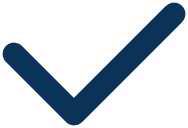 Opérateurs de registre
Responsabilités
Maintenir la base de données principale de tous les noms de domaine enregistrés dans le TLD. 
Générer le « fichier de zone » qui permet aux ordinateurs d'acheminer le trafic Internet vers et depuis les TLD partout dans le monde.
Répondre aux exigences détaillées dans le contrat de registre et les politiques de l'ICANN. 
Convertir les noms de domaine en adresses IP pour permettre l'acheminement du trafic Internet.
Gérer les aspects techniques du TLD
[Speaker Notes: L’exploitation d’un registre implique la gestion de nombreux aspects (techniques, financiers, réglementaires). 

L’opérateur de registre joue un rôle essentiel dans l’écosystème de l’Internet, à savoir celui de générer le « fichier de zone » qui permet aux ordinateurs d’acheminer le trafic Internet vers et depuis les TLD partout dans le monde.

Les opérateurs de registre sont responsables de la gestion du registre associé à chaque domaine de premier niveau.  Les opérateurs de registre ont notamment la responsabilité d'accepter les demandes d'enregistrement, de maintenir une base de données contenant les données nécessaires à l'enregistrement des noms de domaine et de fournir des serveurs de noms pour publier les données du fichier de zone (c'est-à-dire les informations relatives à l'emplacement d'un nom de domaine) sur l'ensemble de l'internet.

Certains opérateurs de registre peuvent choisir de confier une partie des aspects techniques à un tiers, appelé fournisseur de services de registre. 

Les personnes qui souhaitent en savoir plus sur la procédure à suivre pour devenir opérateur de registre sont invitées à suivre le cours de la plateforme d’apprentissage en ligne ICANN Learn, disponible sur le site icann.org.]
04
Soutien proposé aux candidats aux nouveaux gTLD
[Speaker Notes: Le programme de soutien aux candidats, ou ASP, vise à rendre la candidature à un nouveau gTLD plus accessible pour les entités qui sont intéressées par la gestion d'un gTLD mais qui ont besoin de ressources financières ou de formation pour le faire.]
Critères pour bénéficier du soutien aux candidats
Diligence raisonnable en matière d’antécédents commerciaux
Pour être éligible aux aides accordées par le biais du programme de soutien aux candidats, les candidats doivent démontrer :
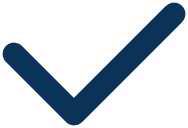 Diligence raisonnable en matière de responsabilité publique
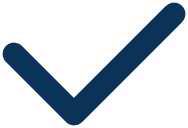 Besoin financier
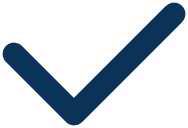 Viabilité financière
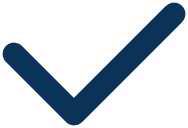 Statut d’entité éligible
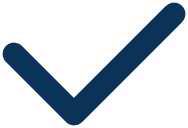 [Speaker Notes: Les critères d'évaluation pour être admissible sont les suivants : 
Diligence raisonnable en matière d’antécédents commerciaux
Diligence raisonnable en matière de responsabilité publique
Besoin financier 
Viabilité financière
Statut d’entité éligible

Le Manuel ASP propose un guide complet du processus de soumission de demandes pour l'ASP. Nous en parlerons plus en détail dans quelques minutes.]
Programme de soutien aux candidats
La candidature à un gTLD est coûteuse et peut être hors de portée pour de nombreuses personnes. Le programme de soutien aux candidats rend plus accessible la possibilité de déposer une candidature pour un nouveau gTLD aux entités qui ne sont pas en mesure de le faire en raison de contraintes financières ou d'autres contraintes de ressources.
Les candidats doivent appartenir à l'un de ces types d'entités :
organisations intergouvernementales
organisations à but non lucratif, non gouvernementales ou caritatives
organisations de communautés autochtones/
tribales
micro entreprises ou petites entreprises sociales ou basées dans un pays en développement.
[Speaker Notes: Pour être éligibles au programme de soutien aux candidats, les demandeurs doivent appartenir à l’une de ces catégories d’entités : 
organisations à but non lucratif, non gouvernementales ou caritatives ; 
organisations intergouvernementales ; 
organisations de communautés autochtones/tribales ; 
micro entreprises ou petites entreprises sociales ou basées dans un pays en développement. 

Les demandeurs doivent certifier qu'ils appartiennent à l'un des types d'entités figurant sur cette liste et fournir les documents correspondants.]
Types de soutien aux candidats
Le programme de soutien aux candidats offre un éventail d'aides financières et non financières aux entités éligibles réunissant les conditions requises.
Soutien financier
Une réduction de 75 % à 85 % sur les frais d'évaluation des gTLD
Crédit d’offre 
Réduction/annulation des frais d’exploitation du registre de base.
Soutien non financier
Matériel de formation : dépôt de candidature à un gTLD, devenir opérateur de registre. 
Programme de renforcement des capacités/de mentorat. 
Accès à des services de conseil pour les candidats.
Liste de prestataires de services professionnels à titre gratuit.
[Speaker Notes: Pour les candidats qui remplissent les conditions requises, le programme prévoit une série d'aides financières et non financières afin de les aider à déposer leur candidature pour un gTLD.

Le soutien financier comprend des réductions de frais (entre 75 et 85 %) en fonction des fonds disponibles et du nombre de candidats qui remplissent les conditions requises pour bénéficier du soutien. 
La réduction des frais est de 75 % au minimum et de 85 % maximum pour les candidats bénéficiant du soutien. 
Il est important de noter que les réductions de frais ne s'appliqueront qu'à une seule candidature gTLD par candidat bénéficiaire.
Les candidats ASP qualifiés qui participent aux procédures de résolution des litiges dans le cadre du programme des nouveaux gTLD pourront également bénéficier d'un crédit d'offre.

Le soutien non financier comprend l'accès à du matériel et à des ressources de formation, le recours à des conseillers chargés d'aider les candidats à déposer leur candidature, ainsi que des services professionnels bénévoles.]
ÉTAPE 1
Évaluation des candidats au programme de soutien
Diligence raisonnable en matière d’antécédents commerciaux
Vérification de la conformité juridique.
Confirmation que tous les documents requis ont bien été soumis.
Confirmation que le candidat répond aux critères d'éligibilité pour la prochaine série du programme des nouveaux gTLD.
Vérification des antécédents et de l’historique de cybersquattage.
!
Les candidats qui ne valident pas l’étape de diligence raisonnable en matière d’antécédents commerciaux ne seront pas retenus pour l’étape 2 de l’évaluation.
[Speaker Notes: L’évaluation ASP sera menée en deux étapes. 

Pendant la première étape, l’ICANN mettra en place une diligence raisonnable en matière d’antécédents commerciaux. Il s'agit de confirmer que le candidat est en conformité avec la législation, que tous les documents requis ont été soumis, que le candidat est éligible au programme des nouveaux gTLD, et de procéder à une vérification d’antécédents. 

Les candidats qui ne valident pas cette première étape de l’évaluation ne peuvent pas passer à la deuxième étape.]
ÉTAPE 2
Évaluation des candidats au programme de soutien
Les évaluations seront menées par un fournisseur tiers qui dirigera un panel de révision du soutien aux candidats :
Besoin financier
Le candidat ne pourrait pas se permettre de déposer sa candidature au programme des nouveaux gTLD sans être confronté à des difficultés financières.
Viabilité financière
Le candidat démontre qu'il a l'intention de payer la partie non prise en charge des frais de candidature aux gTLD de base et verse l'acompte exigé.
Diligence raisonnable en matière de responsabilité publique 
Le candidat ne commercialise pas, ne produit pas ou ne promeut pas un secteur/une chaîne contraire aux normes juridiques généralement acceptées de moralité et d’ordre public.
Le candidat n’est pas une société affiliée.
Une entité approuvée qui passe les deux étapes de l’évaluation peut bénéficier du soutien.
[Speaker Notes: La deuxième étape du processus d’évaluation sera effectuée par un panel de révision du soutien au candidat. Les membres du panel d'évaluation mettront en place des processus d'évaluation équitables, indépendants, efficaces, cohérents et fiables pour examiner les candidats. 

Le panel analysera les autres critères d'évaluation : la responsabilité publique, qui exige que le candidat ne commercialise ni ne produise ni ne promeuve un secteur ou une chaîne qui serait contraire aux normes juridiques généralement acceptées en matière de moralité et d'ordre public. Le candidat ne doit pas non plus être une société affiliée à un opérateur de registre gTLD existant et/ou à un autre candidat potentiel à un gTLD de la prochaine série qui ne respecte pas les critères ASP. 

D'autres critères sont le besoin financier, la viabilité financière et la confirmation que le candidat appartient à l'une des entités éligibles mentionnées plus haut.]
Quelles sont les prochaines étapes ?
1
Tous les candidats aux nouveaux gTLD, bénéficiant ou non d’un soutien, sont tenus de déposer un dossier complet de candidature à un nouveau gTLD.
2
Ils doivent démontrer qu’ils possèdent les capacités techniques, opérationnelles et financières requises pour l’exploitation d’un gTLD.
3
Des mesures ont également été mises en place pour prévenir les abus, décrites dans le manuel du programme de soutien aux candidats..
[Speaker Notes: Il est important de noter que tous les candidats intéressés à obtenir un nouveau gTLD doivent déposer une candidature au programme des nouveaux gTLD. Le dépôt des candidatures pour le programme des nouveaux gTLD commencera au début de l'année 2026. Les candidats ayant fait une demande de soutien mais n’ayant pas été retenus peuvent tout de même déposer une candidature à un gTLD en s’acquittant de la totalité des frais correspondants. Les candidats devront satisfaire aux critères d'évaluation du programme des nouveaux gTLD pour que leur candidature à un gTLD soit acceptée. De plus amples informations sur le programme des nouveaux gTLD sont disponibles sur le site web : https://newgtldprogram.icann.org/en]
Le parcours d'un candidat bénéficiant du soutien
Sensibilisation
Compréhension
Considération
ÉTAPES
Le soutien pour les nouveaux registres est une bonne nouvelle !
Ravis de pouvoir bénéficier du soutien !
Comment gérer les coûts de démarrage ?
EXPÉRIENCE
6
Que doit-on savoir avant de déposer la demande ?
Utilité d'un gTLD pour notre travail ?
5
Dépôt d'une candidature à un gTLD
4
3
Le candidat a postulé et rempli les conditions requises
2
1
Communication, sensibilisation, promotion de la participation
Conseiller en développement des capacités Services pro bono
SOUTIEN
[Speaker Notes: La barre supérieure montre les étapes franchies par les personnes lorsqu'elles prennent une décision importante, comme la demande d'un gTLD. La barre inférieure montre le soutien apporté par l'ICANN à chacune de ces étapes. Au milieu, nous présentons un exemple d'expérience d'un candidat bénéficiant des différents types de soutien tout au long de ces étapes. 

Dans ce cas de figure, le candidat profite du soutien pour renforcer ses capacités, faire appel à l'expertise d'un conseiller ou utiliser les services professionnels bénévoles proposés. Le parcours continue dans la diapo suivante.]
Le parcours d'un candidat bénéficiant du soutien
Décision
Contrat et délégation
Registre durable
ÉTAPES
10
Prêt pour le lancement !
Candidature à un gTLD déposée !
Reconnaissant pour l'accès permanent aux ressources et à la communauté de l'ICANN.
9
8
Nous disposons de ressources pour nous aider à démarrer
EXPÉRIENCE
7
Les conseillers et les services pro bono nous ont aidé à postuler.
6
Le processus de dépôt de candidature était accessible et prévisible.
Conseiller en développement des capacités Réductions sur les frais
Mentorat Conseiller pour le dépôt de candidature
MentoratFrais RO de base réduits/supprimés
SOUTIEN
[Speaker Notes: Cette diapositive montre la suite du parcours, c'est-à-dire le moment où un candidat prend la décision de déposer sa candidature (barre supérieure) et l'aide qui lui est proposée pendant et après la procédure de dépôt de candidature à un gTLD (barre inférieure). Ce graphique montre le parcours d'un candidat tout au long du processus de passation de contrat et de délégation de gTLD, ainsi que les aides disponibles à long terme lorsque le candidat devient un opérateur de registre.]
Dates clés
DÉC. 2025
NOV 2024
AVRIL 2026
T3 2026
Programme de 
soutien  aux candidats Soumission de la demande
Guide de candidature
Dépôt de candidature à un gTLD
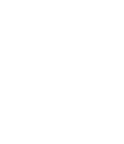 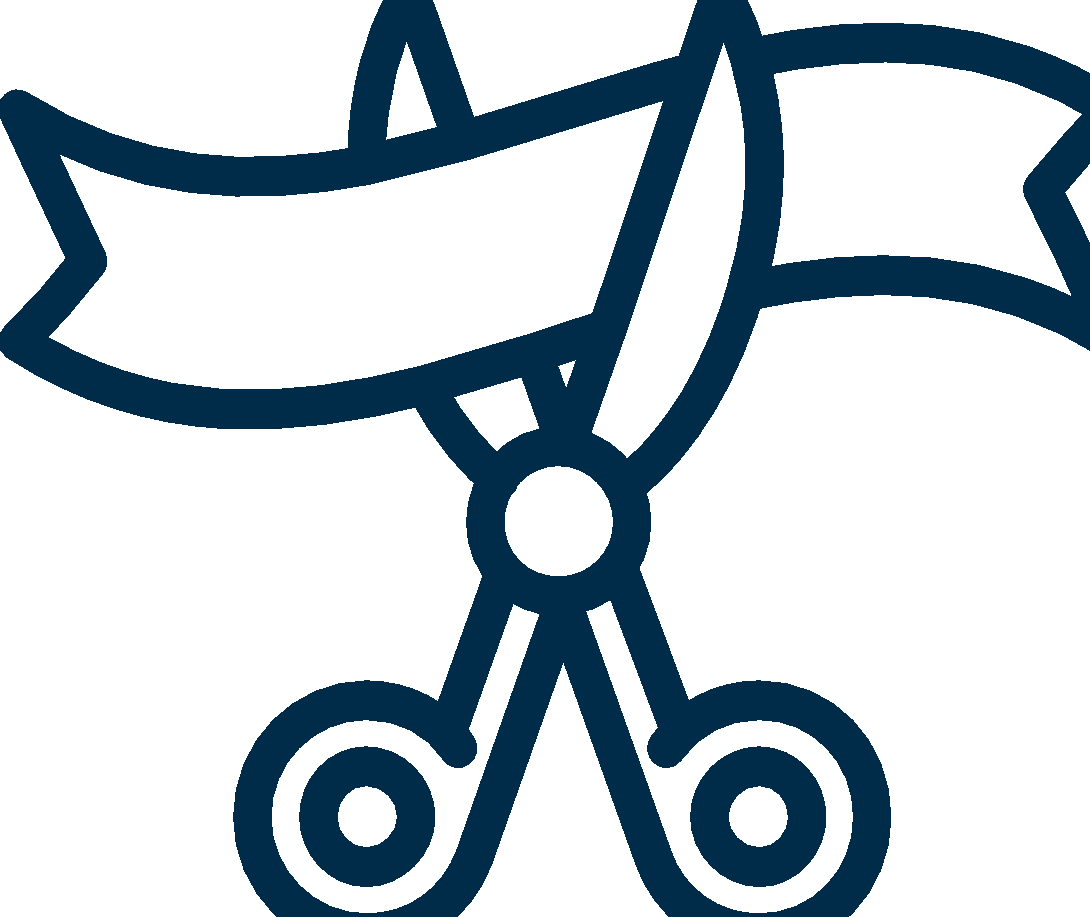 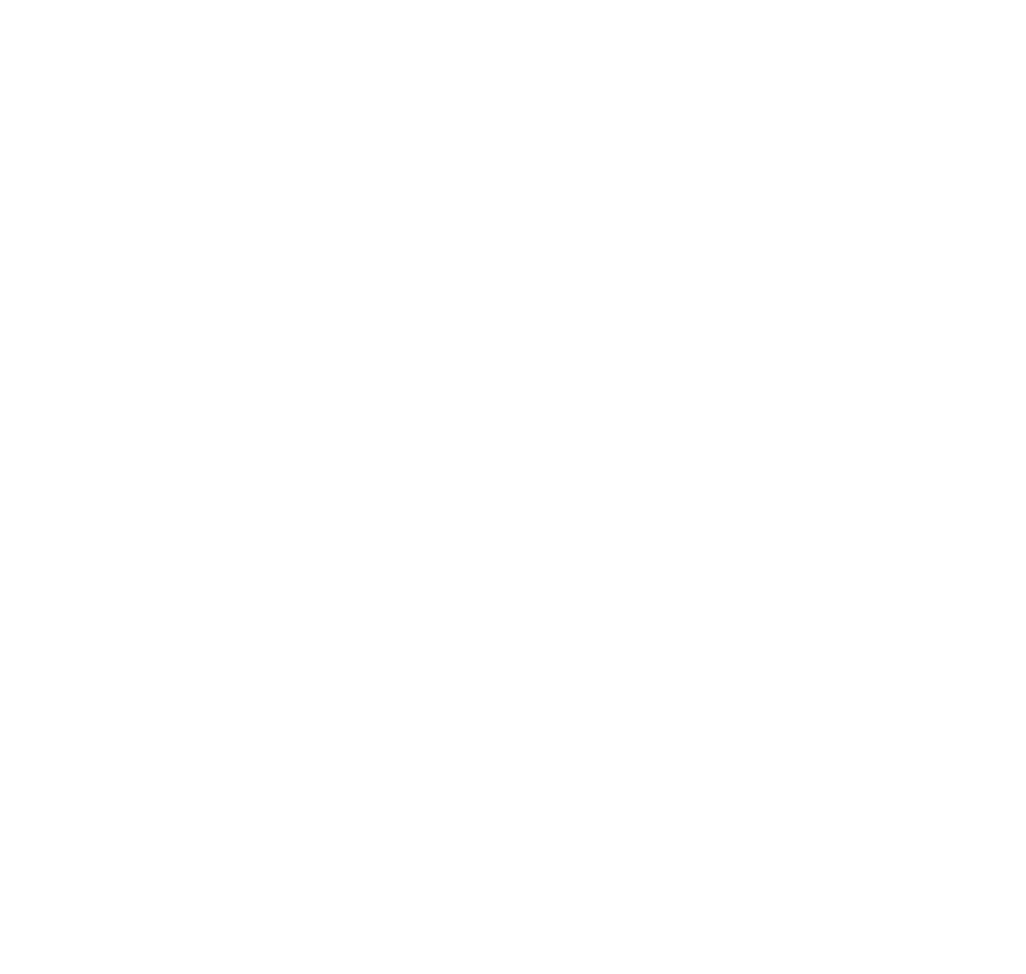 La période de dépôt de candidatures aux nouveaux gTLD devrait débuter en avril 2026.
Période de soumission 
de demandes ASP 
(19 novembre 2024 – 
19 novembre 2025).
Le Guide de candidature est une ressource essentielle pour le programme. Il devrait être achevé en décembre 2025.
Les dates sont susceptibles de changer
[Speaker Notes: Pour terminer, voici quelques dates importantes à retenir. L’ouverture du programme de soutien aux candidats est prévue pour le 19 novembre de cette année. Le Guide de candidature du programme des nouveaux gTLD devrait être prêt en décembre 2025. Le programme des nouveaux gTLD devrait être ouvert aux candidatures en avril 2026.]
06
Événements et ressources
Prochains événements
Tenez-vous au courant des événements de l'ICANN et de la prochaine série grâce au calendrier d’événements de l’ICANN.
[Speaker Notes: Le présentateur peut ajouter des événements pertinents sur cette diapositive si nécessaire.]
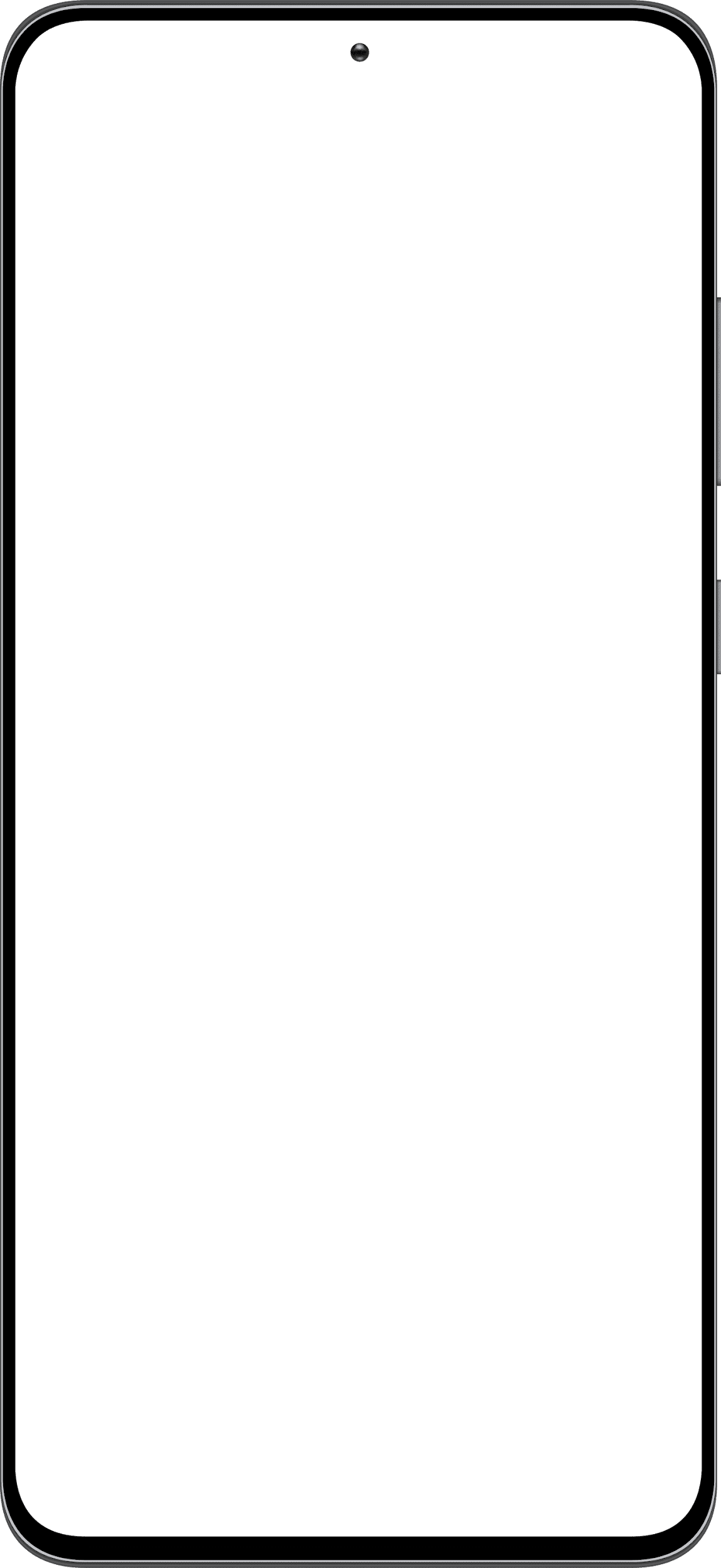 Restez informé.
Abonnez-vous à notre liste de diffusion : nextroundinfo@icann.org 

Demandes de renseignements : globalsupport@icann.org 

Actualités : https://newgtldprogram.icann.org
SENSIBILISATION ET PROMOTION DE LA PARTICIPATION
Ressources utiles pour les candidats au soutien
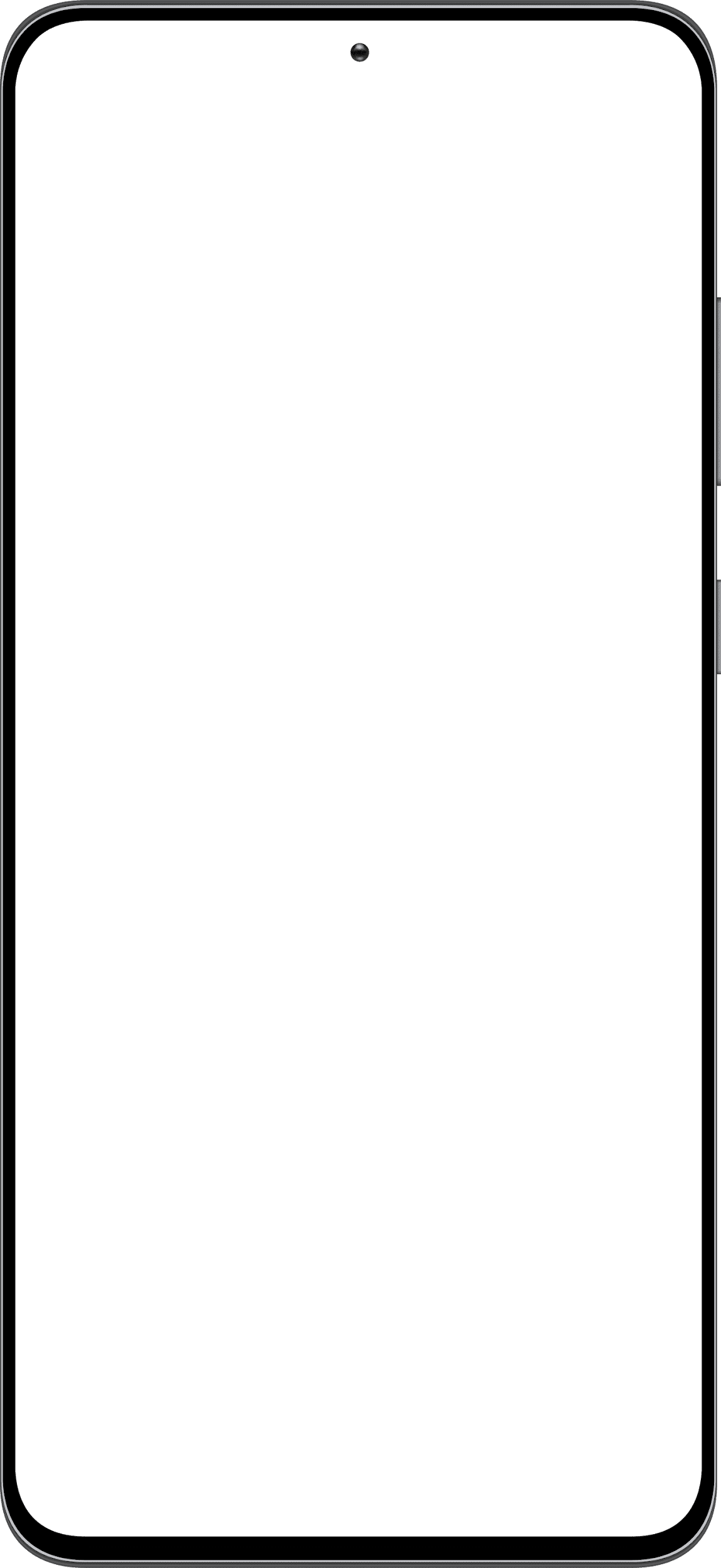 Site web du programme de soutien aux candidats 
Manuel du programme de soutien aux candidats 
Page Wiki de la sous piste de travail IRTdu programme de soutien aux candidats
Informations générales sur le programme de soutien aux candidats
Cas d'utilisation des gTLD
Cours d’ICANN Learn
Question/Réponses
Merci !
Rendez-vous sur https://newgtldprogram.icann.org